认识10以内的数
10的认识
第2课时
课堂导入-新知探究-课堂小结-课堂作业
苏教版  数学  一年级  上册
WWW.PPT818.COM
1.通过练习加深对10以内数的认识，初步形成相对完整的认知结构。 
2.使学生进一步体会10以内数的实际应用价值，增强数感，发展思维，进一步体会数与生活的联系。
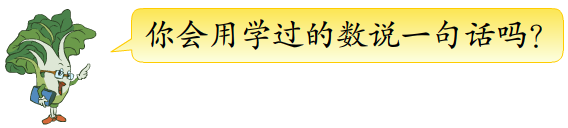 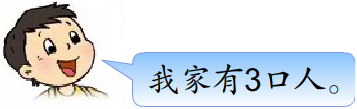 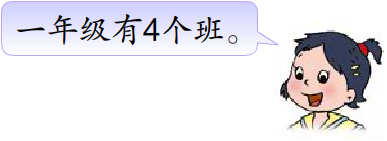 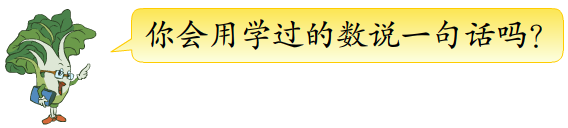 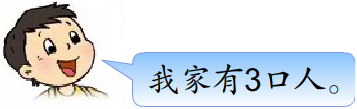 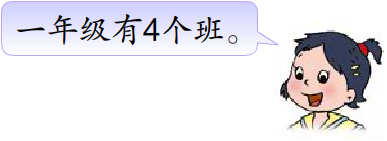 像他们一样，和你的同桌说一说吧！
数一数，填一填
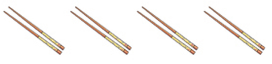 8
4
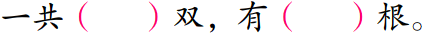 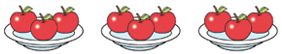 3
9
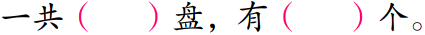 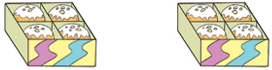 2
8
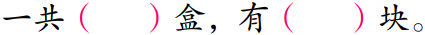 数一数，填一填
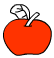 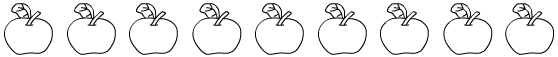 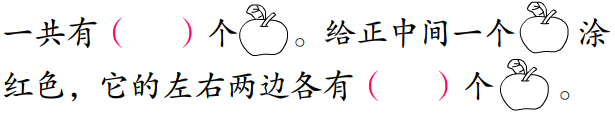 9
4
数一数，填一填
3
5
6
2
7
4
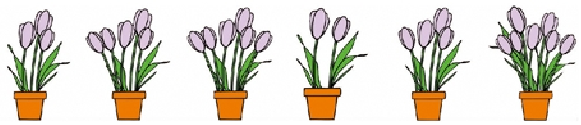 6
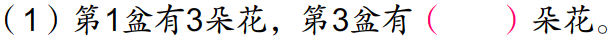 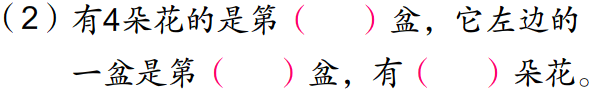 5
4
2
比一比
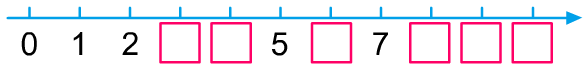 6
10
4
9
3
8
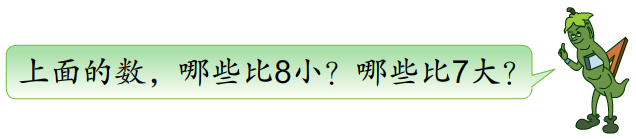 比8小的有0、1、2、3、4、5、6、7；比7大的有8、9、10。
填一填
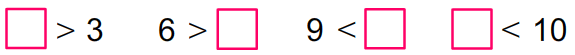 4
9
5
10
8
4
5
7
3
6
·
·
·
·
·
·
·
·
·
数一数，比一比
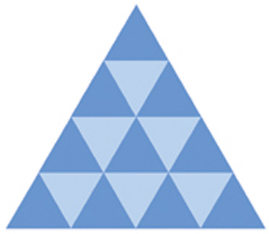 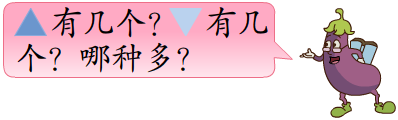 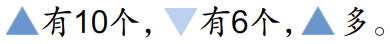 数一数，比一比
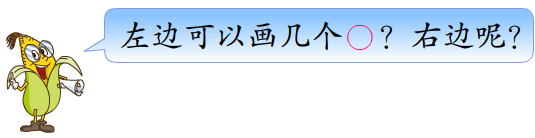 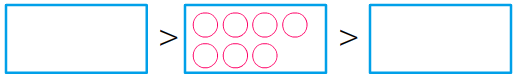 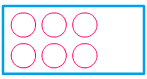 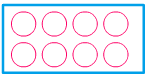 数一数，比一比
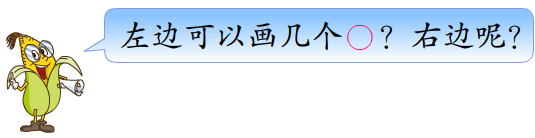 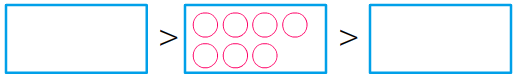 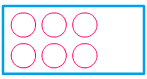 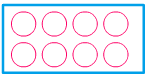 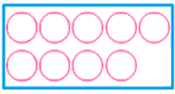 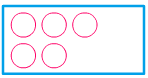 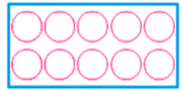 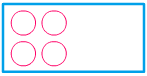 ·
·
·
数一数，填一填
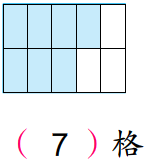 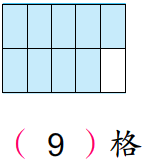 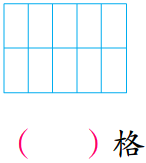 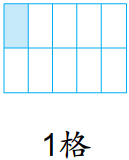 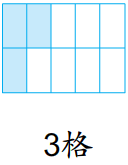 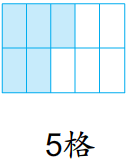 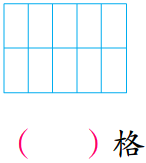 9
7
画一画，数一数
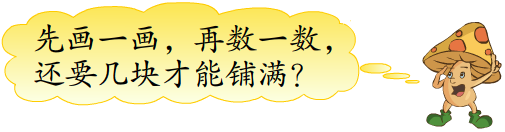 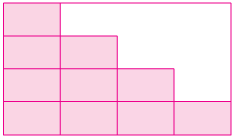 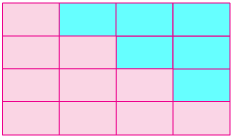 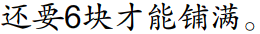 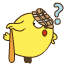 思考题
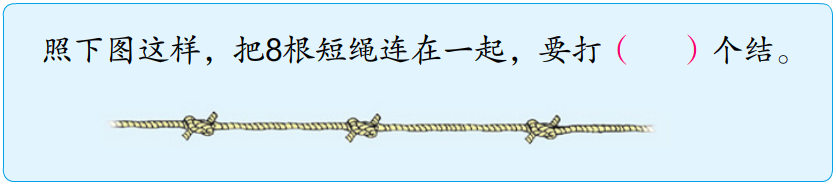 7
这节课，你有哪些收获呢？
数一数
（     ）                （    ）              （    ）               （   ）
9
8
10
7
倒计时
想一想，要按什么顺序数？
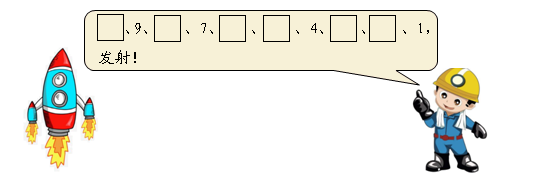 倒计时
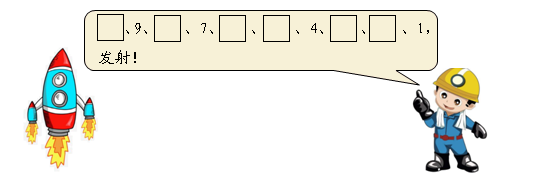 10
5
2
3
8
6